BLOK 20 – Farmasi dan Komunitas
Skill 3Analisis Keuangan Apotek
apt. Rahopan Seraguma, S.Farm
LEARNING OBJECTIVE
TUJUAN UMUM
Mahasiswa mampu memahami cara menganalisis keuangan bisnis/usaha dalam hal ini adalah Apotek
TUJUAN KHUSUS
Mahasiswa mampu memahami apa itu balance sheet, income statements, and cash flow statement
Mahasiswa memahami fungsi dari Laporan Keuangan
Mahasiswa mampu menghitung dan menganalisa kondisi keuangan apotek berdasarkan Indikator Laporan Keuangan
2
JADWAL PELAKSANAAN SKILL
Selasa, 21 November 2023
Pukul 08.00 s.d 10.00 (Sesi 1)
Pukul 10.00 s.d 12.00 (Sesi 2)
Lab Farmakologi
(RZ,TI,HA,MF,BT)
Lab Fitomedicine
(AN,AS,LS,QR,NV)
3
TEKNIS PEMBELAJARAN
Keputusan bisnis adalah Investasi
4
Scenario
Apotek Cinta Halal adalah sebuah apotek independent perseorangan. Apoteker RS adalah seorang Pemilik sekaligus Pengelola Apotek Cinta Halal. Sebagai pengelola, pada akhir periode tahun pembukuan, apoteker RS membuat Laporan Keuangan apotek. Apoteker RS selaku pemilik dan pengelola hendak melakukan analisis keuangan untuk menilai performa bisnis apoteknya dari data laporan keuangan tersebut.
5
Teknis 1 (Pemahaman Konsep Laporan Keuangan)
Investasi
Cara Uang Bekerja
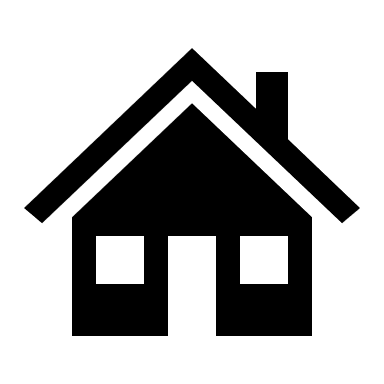 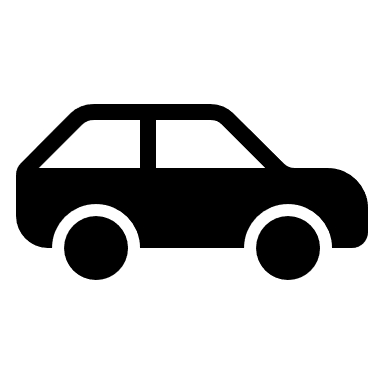 Investasi
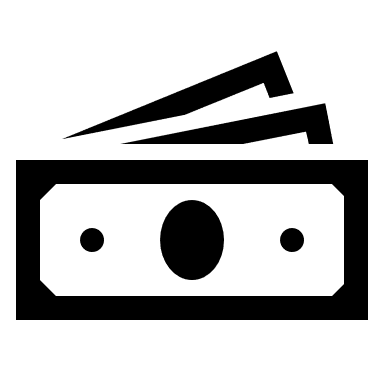 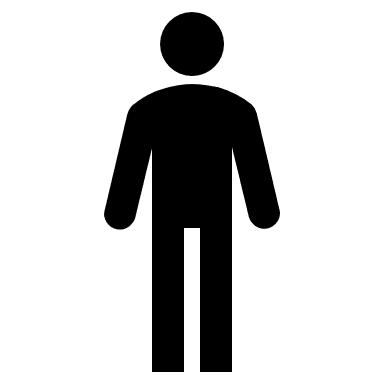 Bagaimana Cara Uang Bekerja?
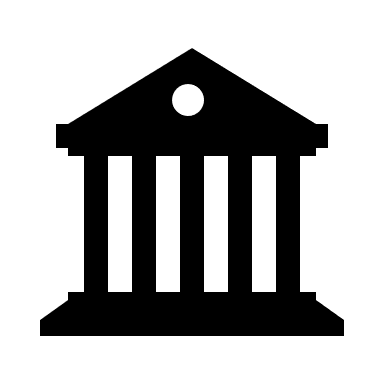 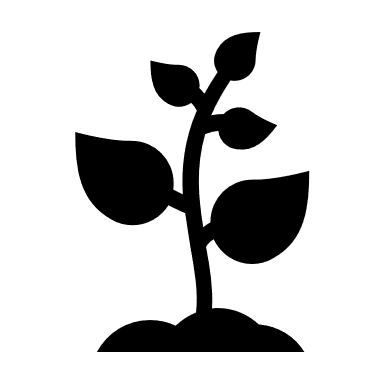 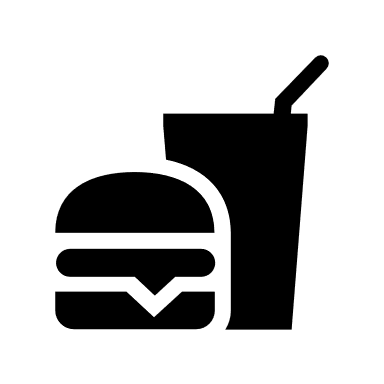 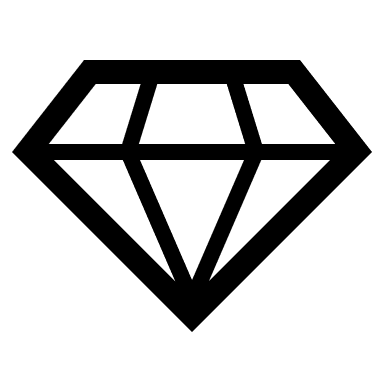 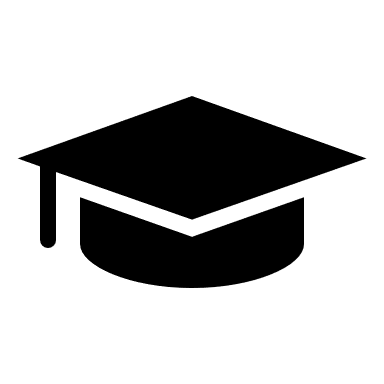 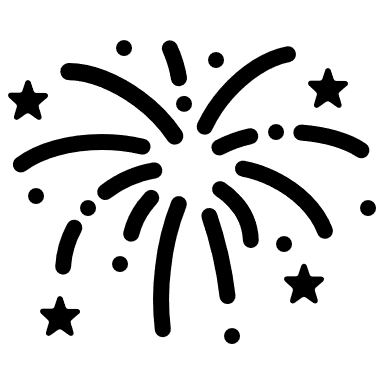 Logam Mulia
Pendidikan
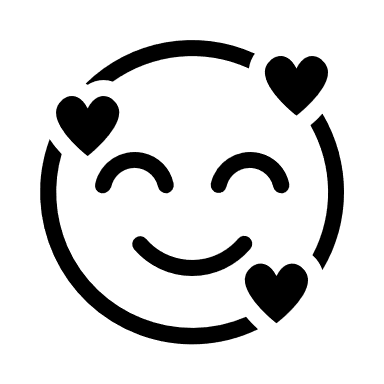 Saham & Obligasi
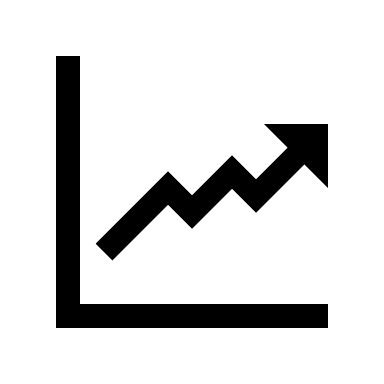 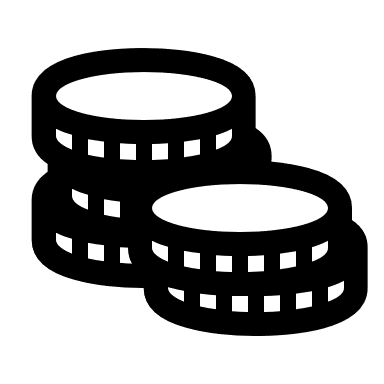 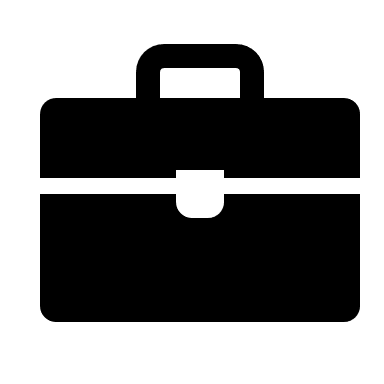 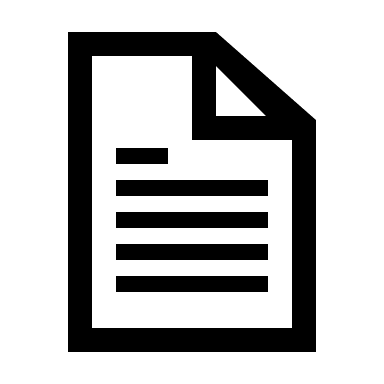 Konsumtif
Tabungan
Investasi
Nilai Nominal
Nilai Real
6
Bisnis
Properti
Forex
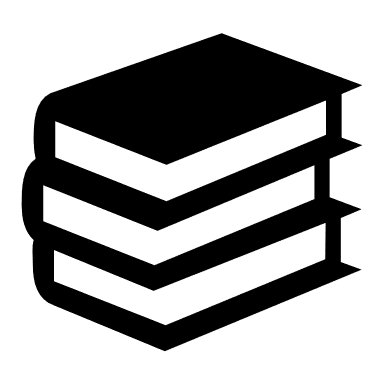 Laporan Keuangan/
Financial Statements
Laporan keuangan adalah alat yang sangat penting untuk melihat dan menganalisis kinerja keuangan suatu entitas.. Laporan keuangan memberikan gambaran menyeluruh tentang kinerja keuangan suatu perusahaan atau organisasi dan digunakan oleh berbagai pihak, termasuk manajemen, investor, kreditur, dan pihak berkepentingan lainnya, untuk mengambil keputusan atau menilai kesehatan finansial entitas tersebut.
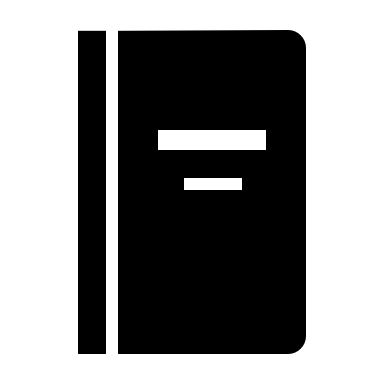 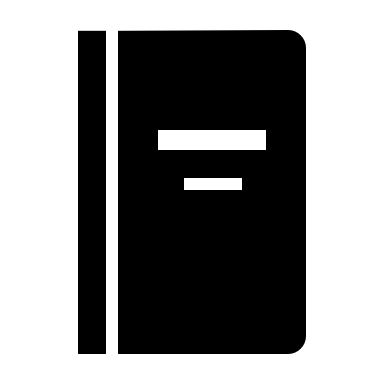 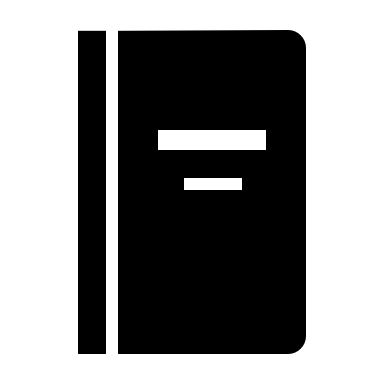 Laporan Laba Rugi/
Income Statements
Laporan Arus Kas/
Cash Flow Statements
Laporan Neraca/
Balance Sheet
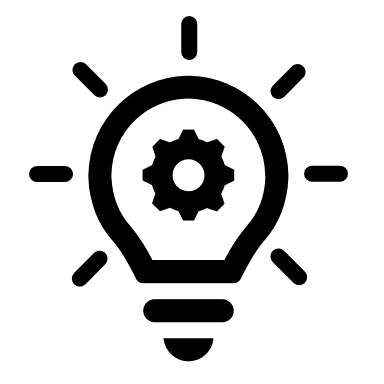 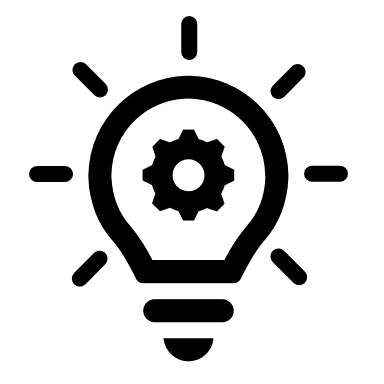 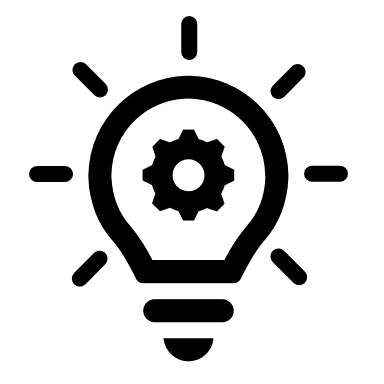 Keputusan
Deviden
Keputusan Pendanaan
Keputusan Investasi
7
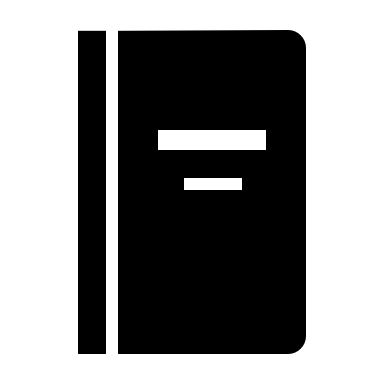 Laporan Neraca/
Balance Sheet
Adalah gambaran dari aset, kewajiban, dan ekuitas suatu perusahaan pada suatu titik waktu tertentu.
Menunjukkan bagaimana aset dibiayai oleh kewajiban dan ekuitas, memberikan gambaran tentang struktur keuangan perusahaan.
8
9
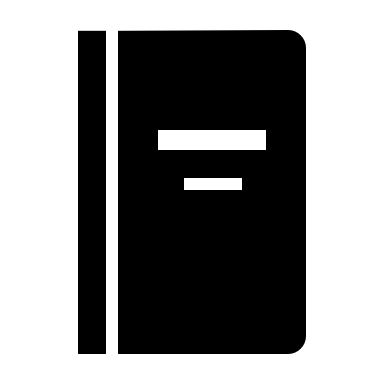 Laporan Laba Rugi/
Income Statements
Adalah ringkasan dari pendapatan dan beban suatu perusahaan selama periode waktu tertentu.
Menunjukkan laba bersih atau rugi bersih yang dihasilkan oleh entitas setelah mengurangkan semua biaya dan beban dari pendapatan.
10
11
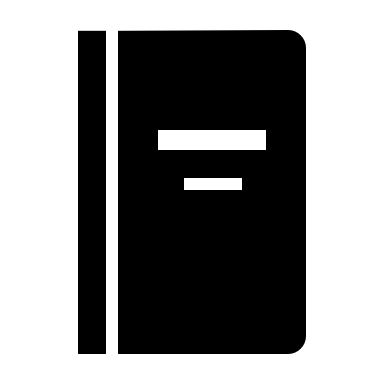 Laporan Arus Kas/
Cash Flow Statements
Cash Flow Statement dalam bahasa indonesia biasa disebut sebagai Laporan Arus Kas. Laporan ini berfungsi untuk menunjukan bagaimana sebuah usaha (Apotek) memperoleh Cash (kas/duit) selama periode operasional (1 tahun) dan bagaimana perusahaan (apotek) menggunakan uang/cash tersebut. Arus kas yang terjadi berasal dari 3 aktivitas perusahaan selama 1 periode (1 tahun), yaitu:
Aktivitas Operasi (Operating Activities)
Aktivitas Investasi (Investating Activities)
Aktivitas Pendanaan (Financing Activities)
12
13
Teknis 2 (Cara Menganalisis Kondisi Keuangandari Laporan Keuangan)
14
Teknis 2 (Cara Menganalisis Kondisi Keuangandari Laporan Keuangan)
15
Teknis 2 (Cara Menganalisis Kondisi Keuangandari Laporan Keuangan)
16
Teknis 2 (Cara Menganalisis Kondisi Keuangandari Laporan Keuangan)
17
Teknis 3 (Latihan Komprehensif Mahasiswa)
Concept
Mahasiswa mendapatkan 2 jenis laporan keuangan annual “Laporan Neraca dan Laporan Laba Rugi”
Mahasiswa latihan menganalasis keuangan dari data “Laporan Keuangan Annual Apotek Cinta Halal” 
Mahasiswa membuat Keputusan Devidens dari data keuntungan annual Apotek Cinta Halal
18
Financial accounting is often called “the language of business.” Managers of health services organizations must understand the basics of ﬁnancial accounting because ﬁnancial statements are the best way to summarize a business’s ﬁnancial status and performance.
(Louis C Gapenski)
19
19
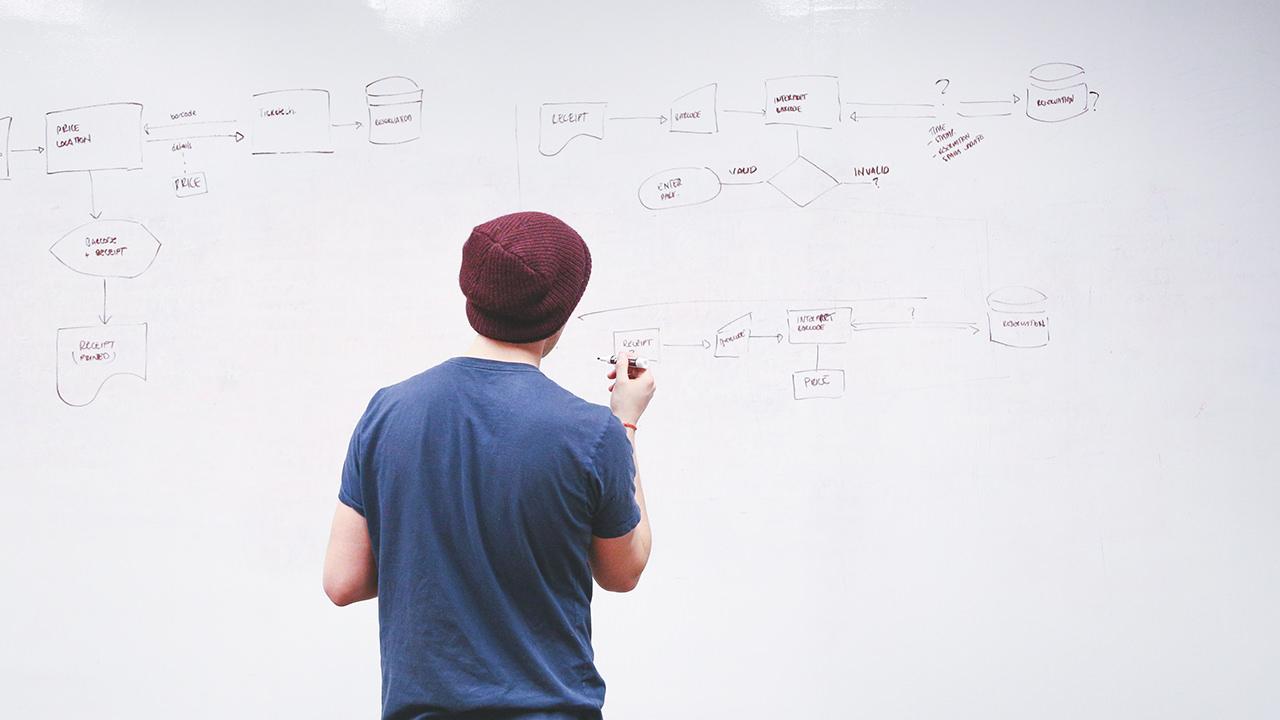 Matur Suwun
“Mengelola Uang Dengan Baik Tidak Ada Hubungannya Dengan Kecerdasaan Anda dan Lebih Banyak Berhubungan Dengan Perilaku Anda”
- The Psychology of Money
20